平成２９年６月
学校長　　　　　　　　　様
国際理解教育担当者　　　様
外国語活動・英語担当者　様
長野県国際教育研究協議会
　　　　　会長　中川弘道
お忙しい時期に申し訳ございません。ぜひ校内回覧または掲示をお願いいたします。
国際理解教育についてわかる
小学校外国語活動についてわかる
2017年度(平成29年度)
第44回全国海外子女教育国際理解教育研究大会(長野大会)
長野市にて全国大会開催
兼　第14回北信越ブロック国際理解教育研究大会
2017年(平成29年)８月３日(木)～８月５日(土)　６日(日) 地域巡検
会場　長野市生涯学習センター(TOiGO)
〒380-0834 長野県長野市鶴賀問御所町１２７１−３
電話番号026-233-8080　　JR 長野駅（善光寺口）から徒歩約10 分
全国の実践資料が手に入る
大会主題　世界と子どもをひらき、つなぎ、つむぐ教育をめざして
主催 　全国海外子女教育国際理解教育研究協議会
主管　北信越ブロック 海外子女教育研究協議会　長野県国際教育研究協議会
★参加費：長野県内教員
＊無料＊
後援　外務省　文部科学省　公益財団法人海外子女教育振興財団
　　　長野県教育委員会　長野市教育委員会　信濃教育会　JICA駒ヶ根
　　　長野県小学校長会　長野県中学校長会　長野県特別支援学校長会
　　　長野上水内教育会　日本公務員弘済会長野支部
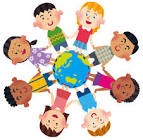 日程　８月３日（木）14:30～16:30　トーキングテーブル
　　　　８月４日（金） 9:30～16:30　特定課題分科会
　　　　８月５日（土） 9:30～12:00　実践事例発表会
　　　　　　　　　　　　13:00～15:30　講演会
　　　　８月６日（日） 9:20～13:00　地域巡検（松代方面）
※５日（土）を中心に、長野上水内をはじめ近隣の郡市では各校にて１名の参加についてご高配をお願いいたします。
講演会　「グローバル化へ国際感覚を伸長させるための英語実践教育」
講　師　信州大学名誉教授　渡邉時夫先生　＆　ALT
英語教育の第一人者　わかりやすい　参加体験型講演会
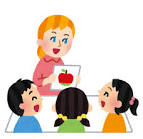 新教育課程での英語の教科化等の話
２学期からの外国語活動の授業にすぐに活かせる
詳しい内容、日程などはこちらをご覧ください。 
http://zenkaiken.jp/nagano/
長野県 　国際理解教育
検索
☆参加申込書は裏面へ☆
このまま送信ください。
申込締切日　　平成２９年　　　月　　　日
送付先　　長野市立東部中学校　　ＦＡＸ　０２６－２４１－２２７０
　　　　　　　参加申込担当　相澤　宛
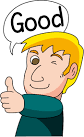 全国の先生方との情報交換が出来ます。
検索
長野県 　国際理解教育
問合先　事務局
〒38-0084　長野市若槻東条810
若槻小学校　 (池田)　
℡ 026-295-6969　Fax026-295-6948
Mail　kokusaikyouikunagano@yahoo.co.jp
詳しい内容、日程などはこちらをご覧ください。 
http://zenkaiken.jp/nagano/